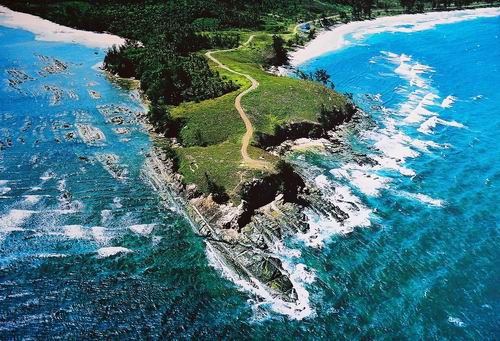 Azija
Kūrė 4d kl. mok. 
Kasparas Zdančius
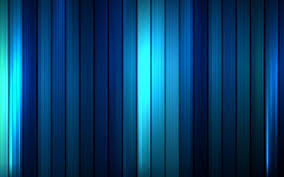 Azija, didžiausia pasaulio dalis (~30 % viso sausumos ploto), čia gyvena apie 60 % pasaulio gyventojų. Su Europa sudaro Eurazijos žemyną. Riba tarp Azijos ir Europos žemynų nėra vienareikšmiai apibrėžta. 
Nuo Amerikos Aziją skiria Beringo sąsiauris. 
Nuo Afrikos – Sueco kanalas.
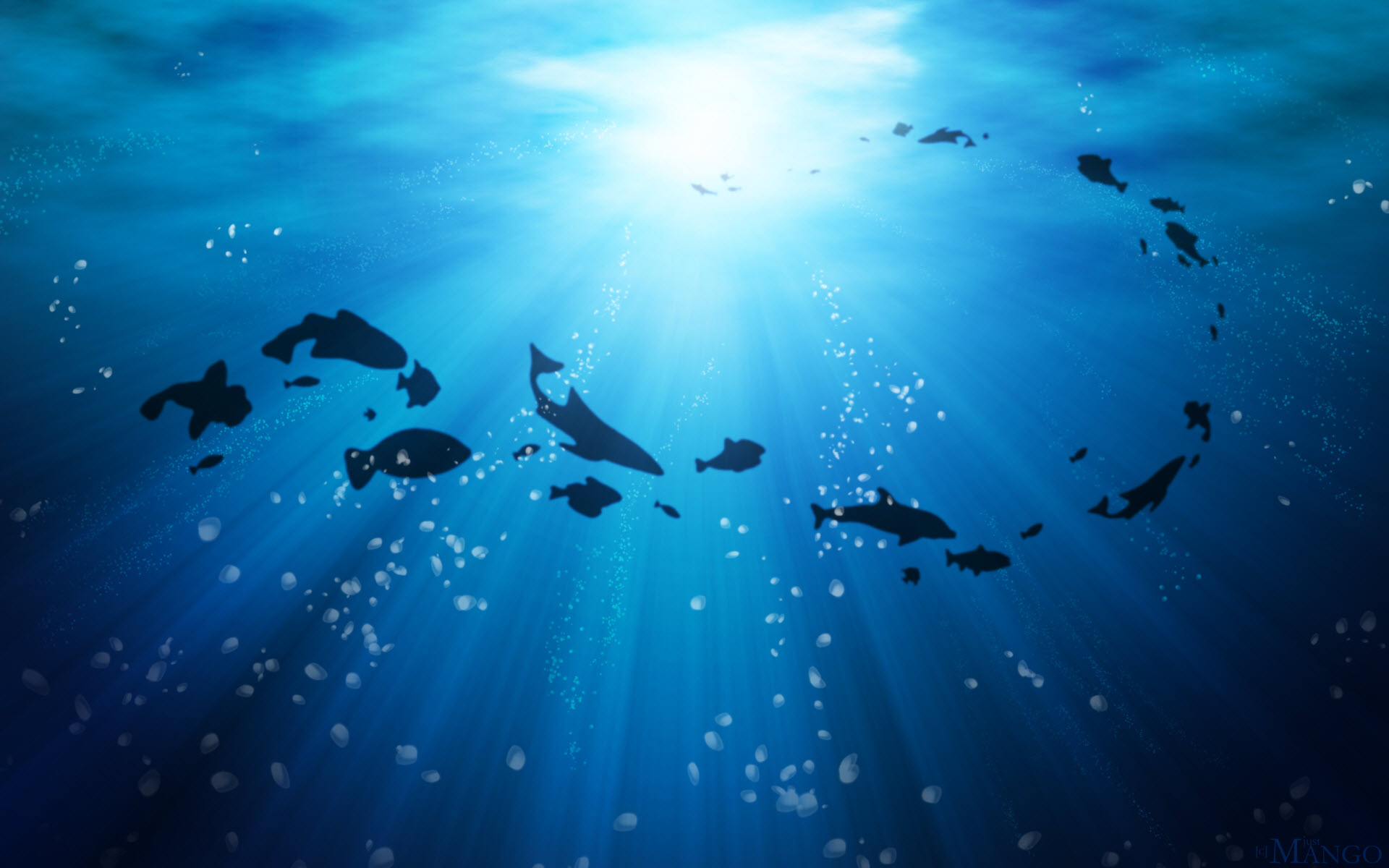 Azijos krantų ilgis ~62 800 km. Apie 8 mln. km² Azijos ploto tenka pusiasaliams ir ~2 mln km² – saloms. Plačiausioje vietoje (iš šiaurės rytų į pietryčius) Azija yra 11 455 km pločio.
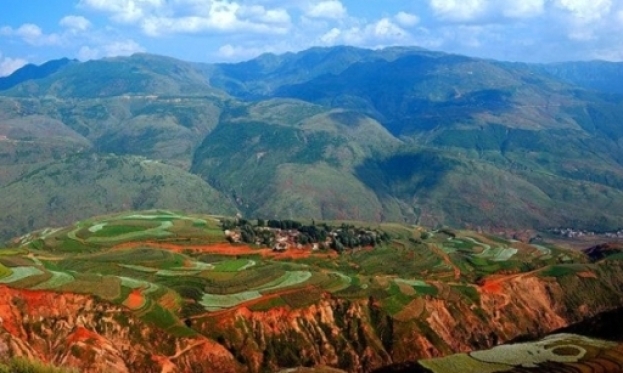 Ilgiausios upės
į Arkties vandenyną įteka Jenisejus, Obė, Irtyšius, Lena.
 Į Ramųjį vandenyną: Amūras, Hvanghė, Jangdzė, Mekongas.
Į Indijos vandenyną: Tigras, Eufratas, Indas, Gangas, Bramaputra, Iravadis.
Į Aralo jūrą: Syrdarja, Amudarja.
Ačiū už dėmesį!